Member Management for                                    Financial Secretaries
Contact Information:

FS Appointments/MM Access
Email: Ann.Moran@kofc.org
Phone: 203 752 4717

Financial Secretary Training Consultant
Email: Pete.Karculias@kofc.org
Phone: 520-975-7362
Officer’s Desk Reference
Officer’s Desk Reference
Officer’s Desk Reference
Use to reference information on
	   subjects such as;
       membership issues,
       tax issues,
       home corporations, 
       council and assembly concerns, 
       social communications
Deacons
Program Calendar
Program Calendar
Calendar of activities and events  

   Monitor important due dates
By-Laws      on Line
Council By-Laws On-Line
Available to GK, FS and Council Advocate.   

   Template  to update or create council       by-laws.

    Automatically approved once completed and submitted.
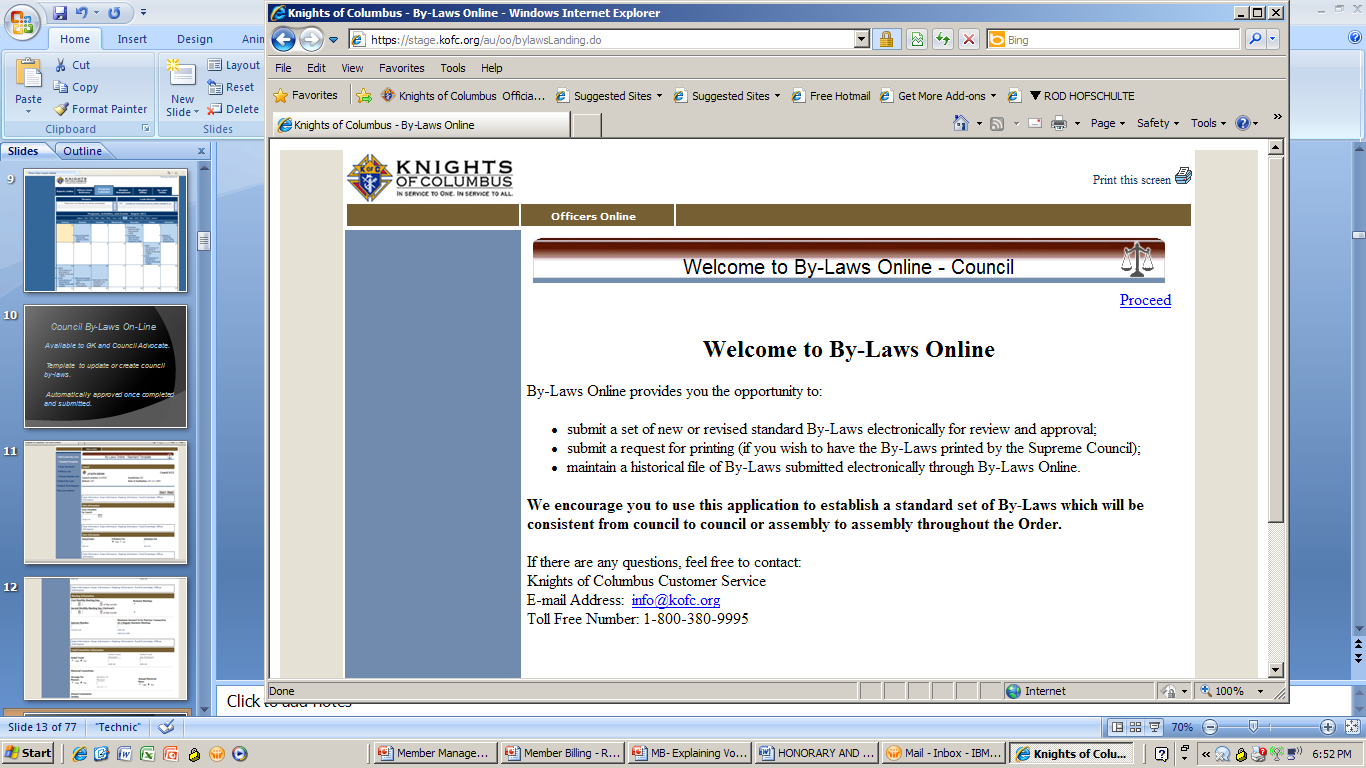 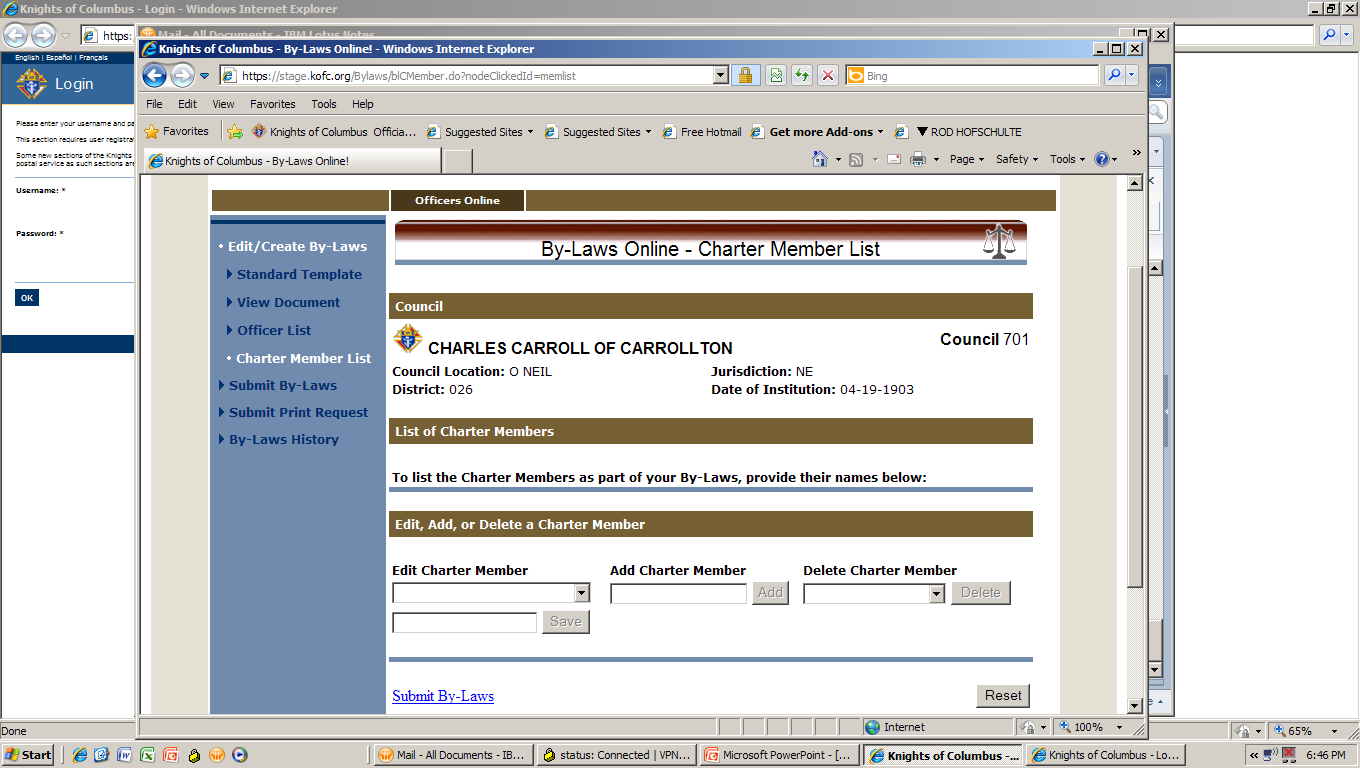 Member Management
Section 1
        Member information and 
          member profiles
Member Management
Opening                     page shows recent changes and additions
Click here to go to Expert site
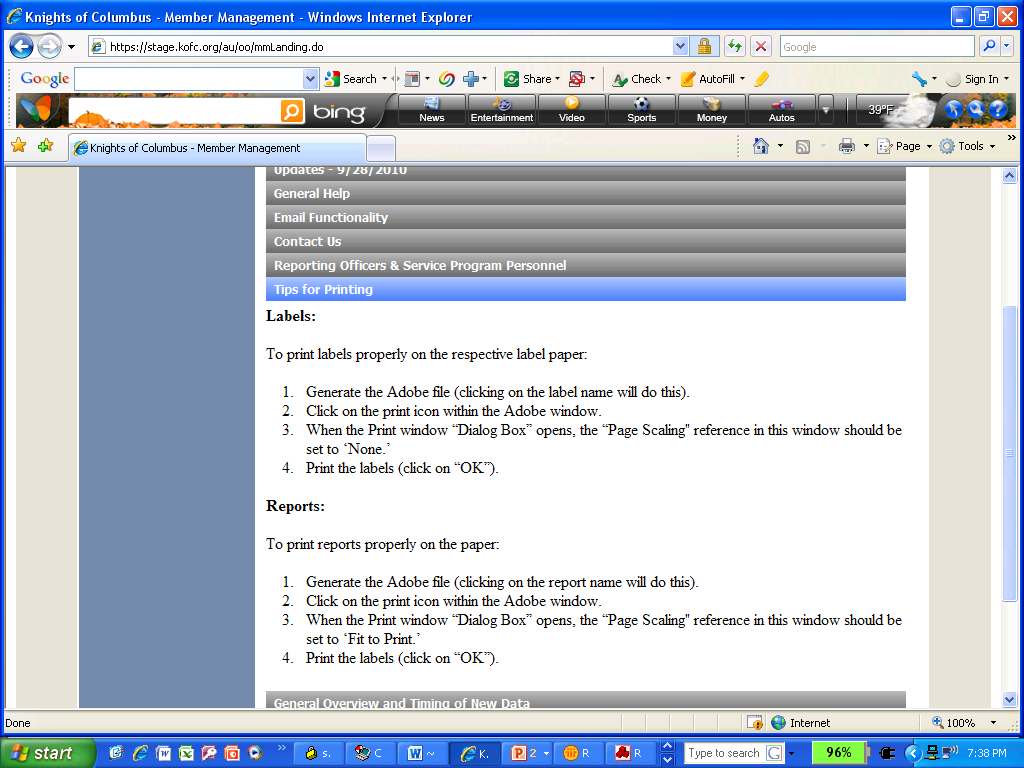 Helpful tips and instructions for  understanding functions in this system
Opening Screen:
 
Shows recent updates and changes to program.
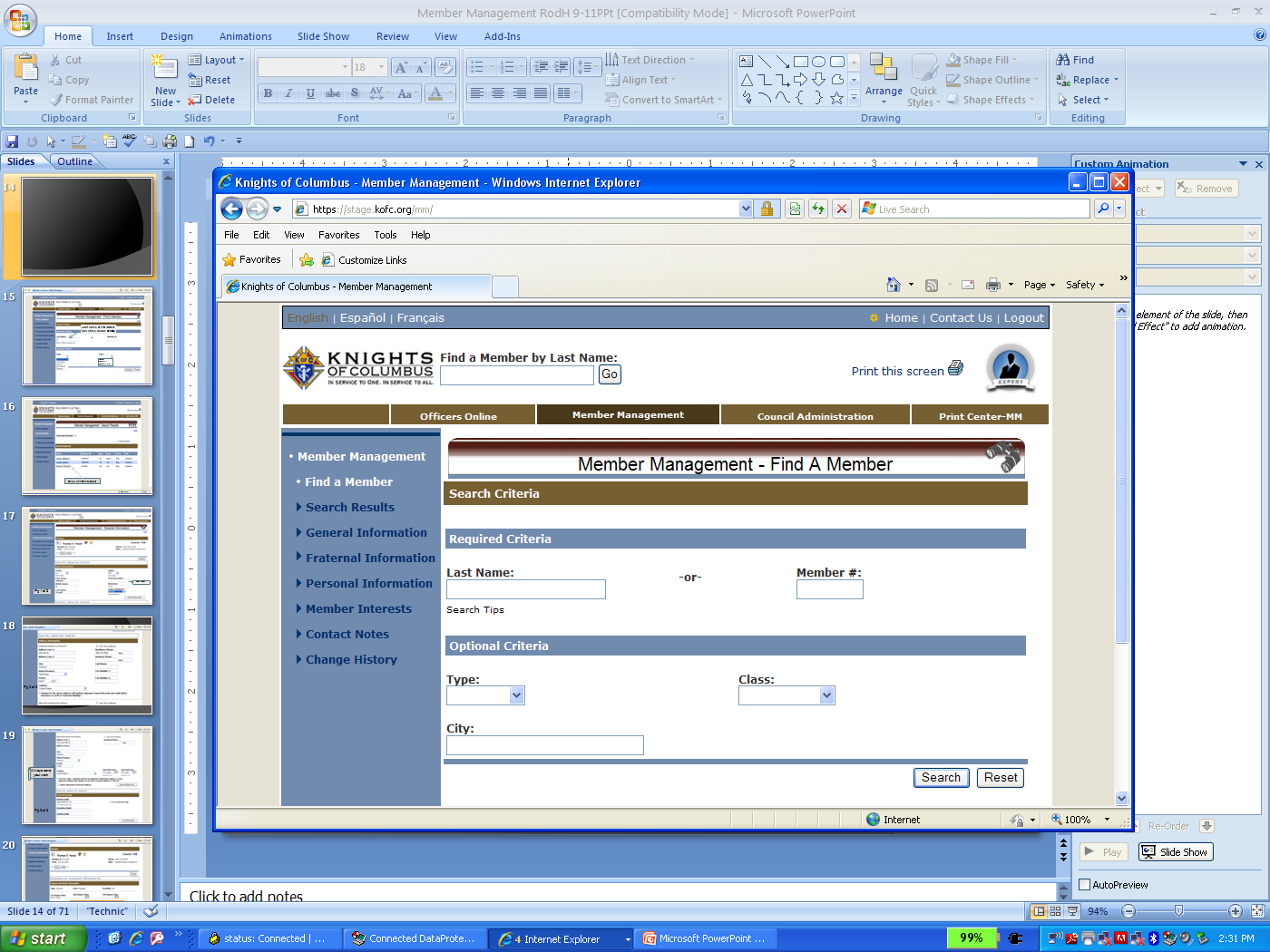 Need Help 
See the Expert
Video Tutorials
See Next Slide
Last name or first letter of last name and an asterisk
Regular
Honorary
Honorary Life
[Speaker Notes: No longer need to type the asterisk.
Also, you can now choose to search active members all members, or former members]
Click on name to select
PSD, FVSM
Pg 1 of 3
[Speaker Notes: There is now a Member Information Report that can be generated by clicking the link under the phone number and wife information.]
Pg 2 of 3
Always save your work
Pg 3 of 3
Pg. 1 of 2
Comptroller or FS
Enter Proposer #, Name will Appear
Pg 2 of 2
Must show status for name to show above
Single
Married Widower
Divorced
Error correction
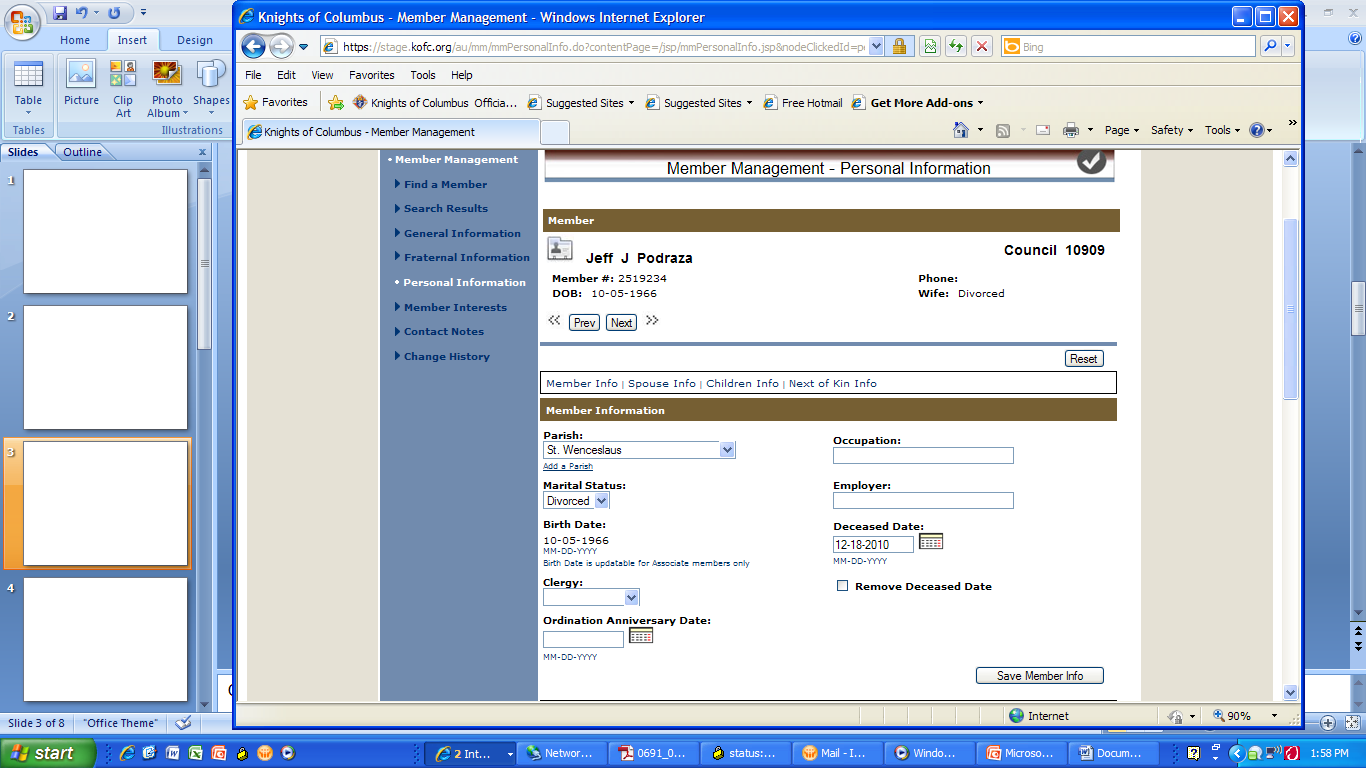 Also Update Next of Kin Information and Member Status in Member Billing.
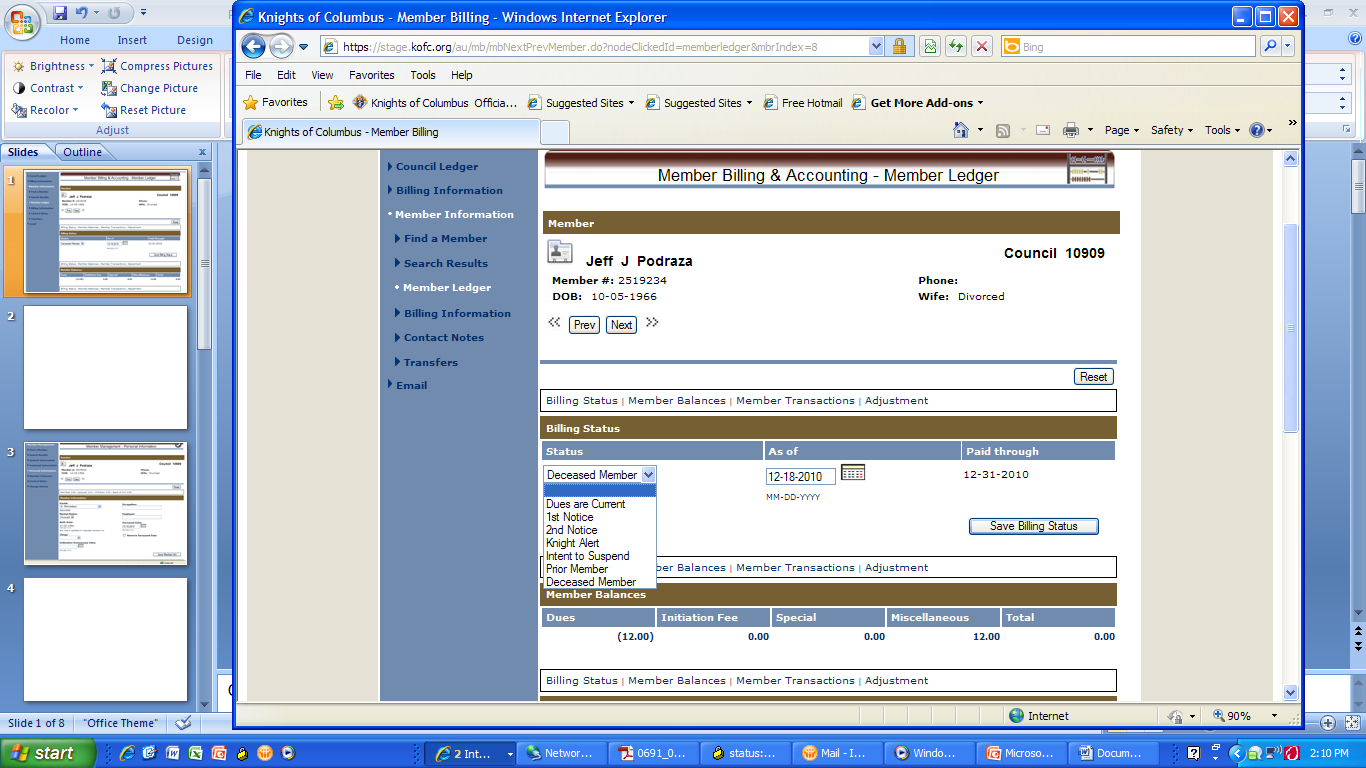 Spouse name shown
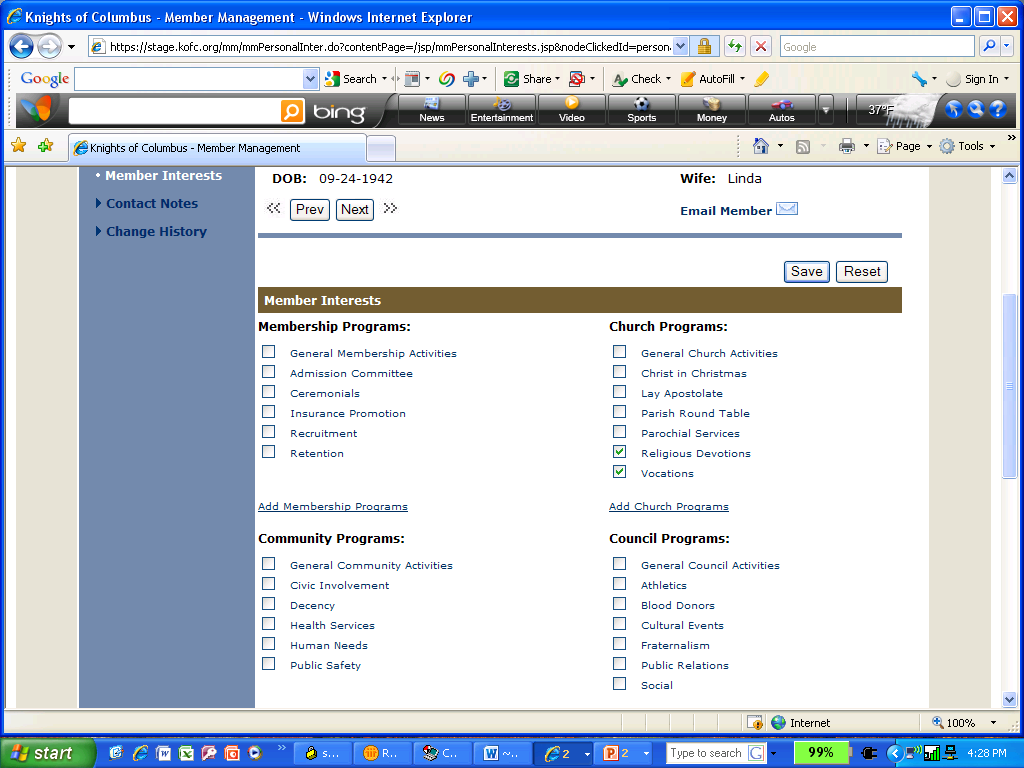 Continued on next slide
Member Management
Section 2:

        Council information and administration
DGK Position Open
Now filled
Click Submit when done
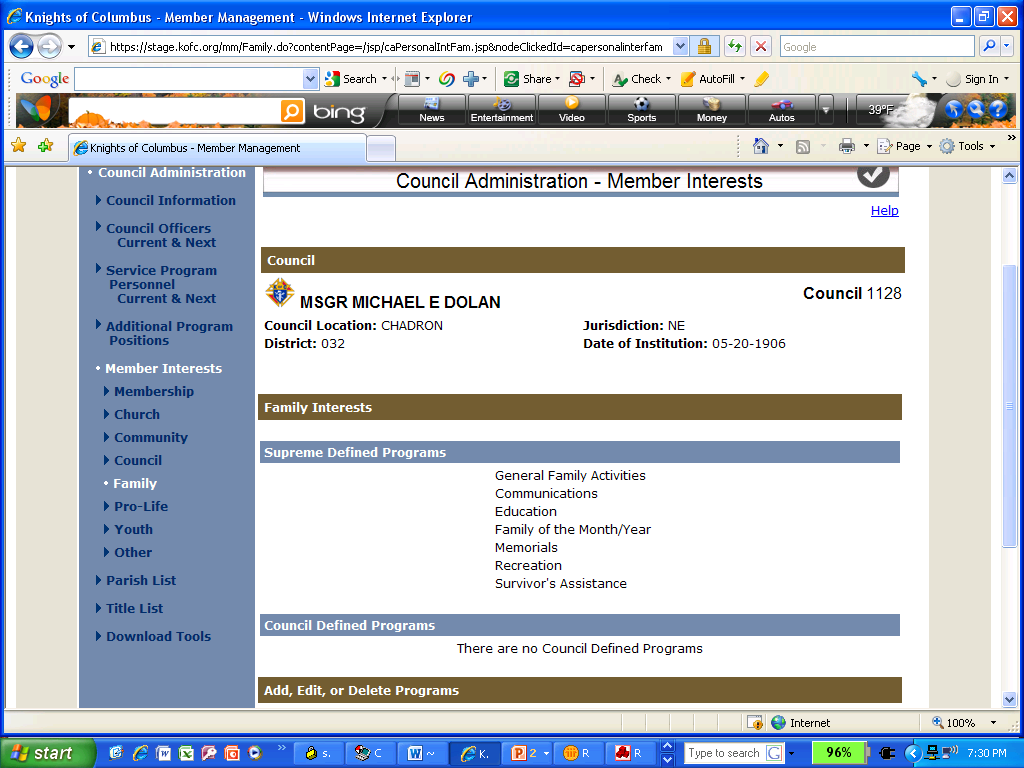 Add parishes from which your council has members, not necessarily those you serve.
Click on search before selecting the Parish
[Speaker Notes: Search results will include Eastern Rite churches such as Byzantine Catholic.
There is not a way to remove a parish at present.
You can update Parish membership in the member records. There is not a report of members by parish as yet.]
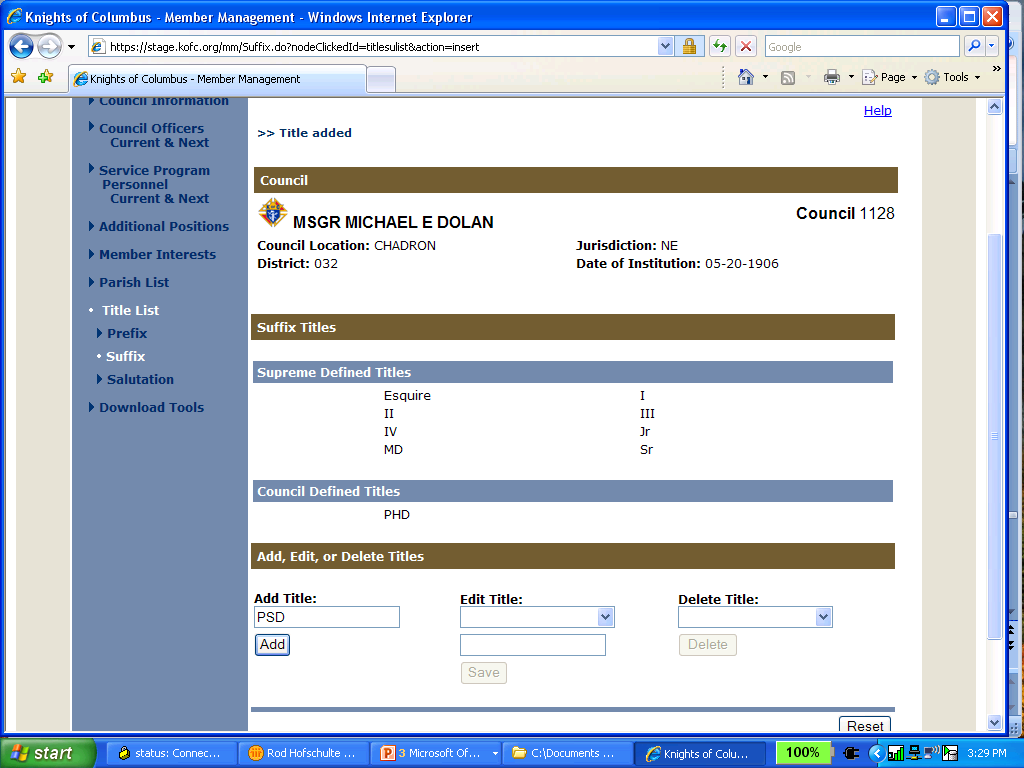 Member Management
Section 3:

                  Print Center Reports
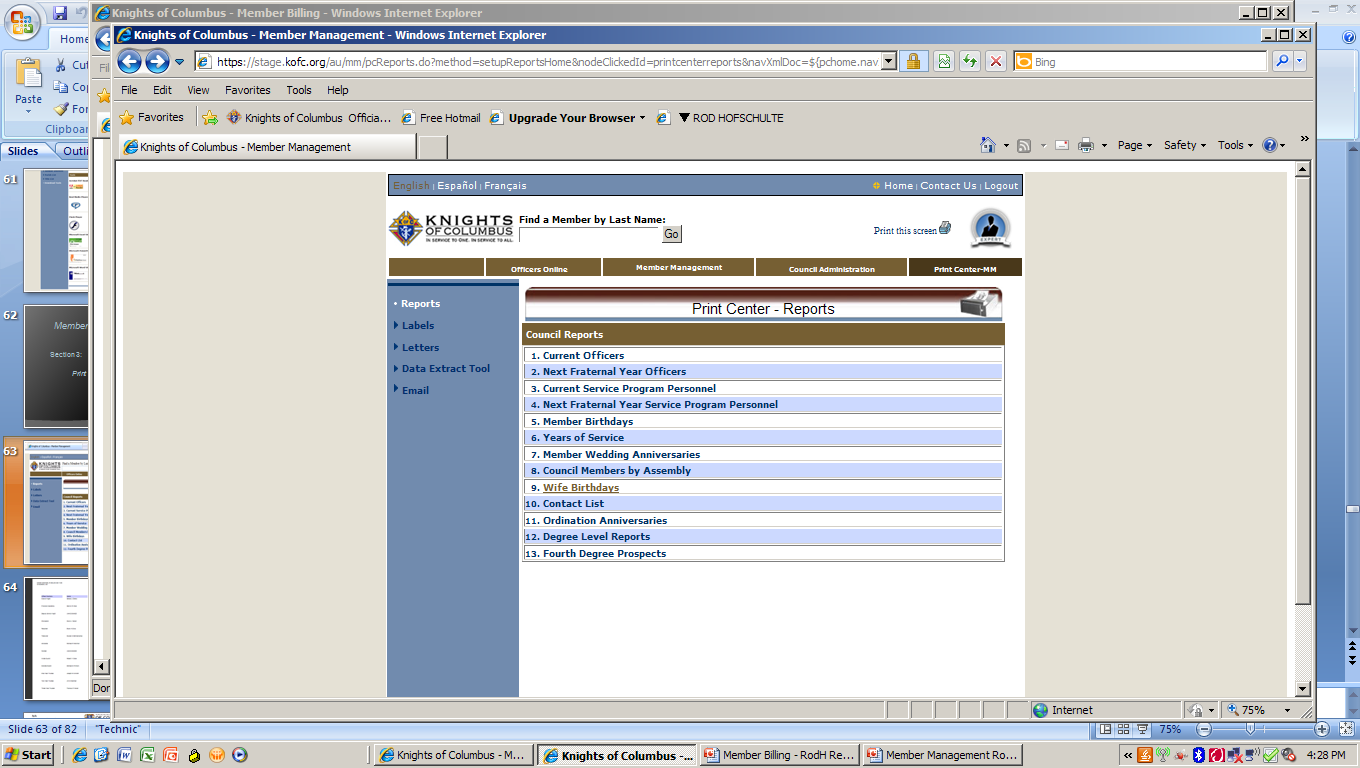 [Speaker Notes: 14. Membership Information Reports is newly added]
[Speaker Notes: This is the report of officers. These were submitted to Supreme when you clicked submit on the selection screen. You can download this PDF file on your computer then attach it to an email to send to your DD or State Deputy or anyone else needing a copy.]
[Speaker Notes: Note that the year is not shown]
.
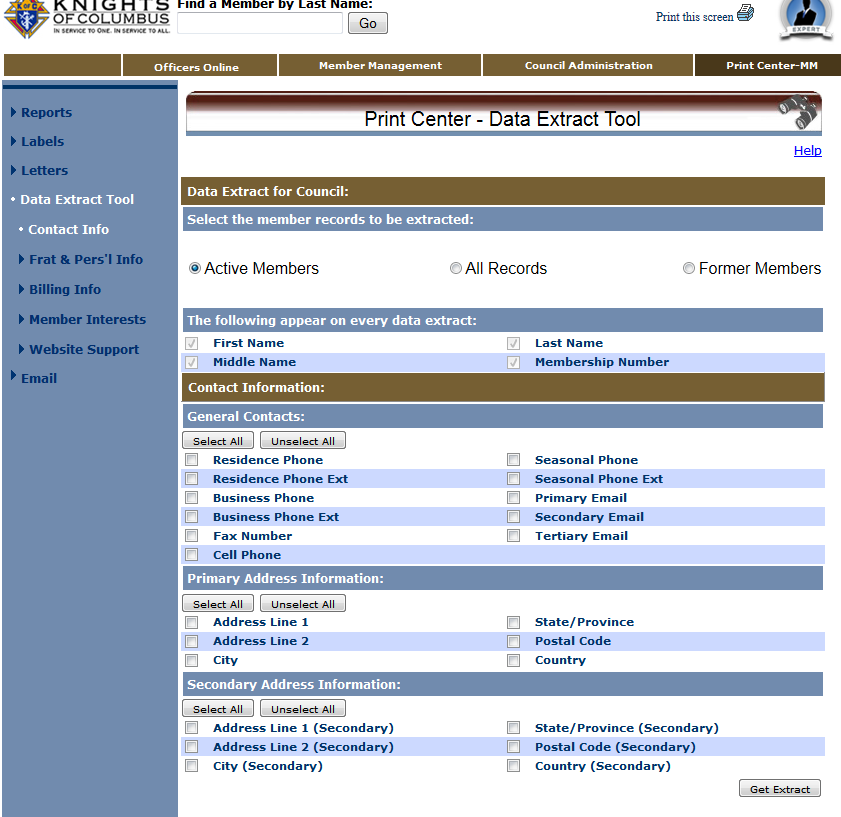 [Speaker Notes: Recent update – only Names and membership number included in all extracts]
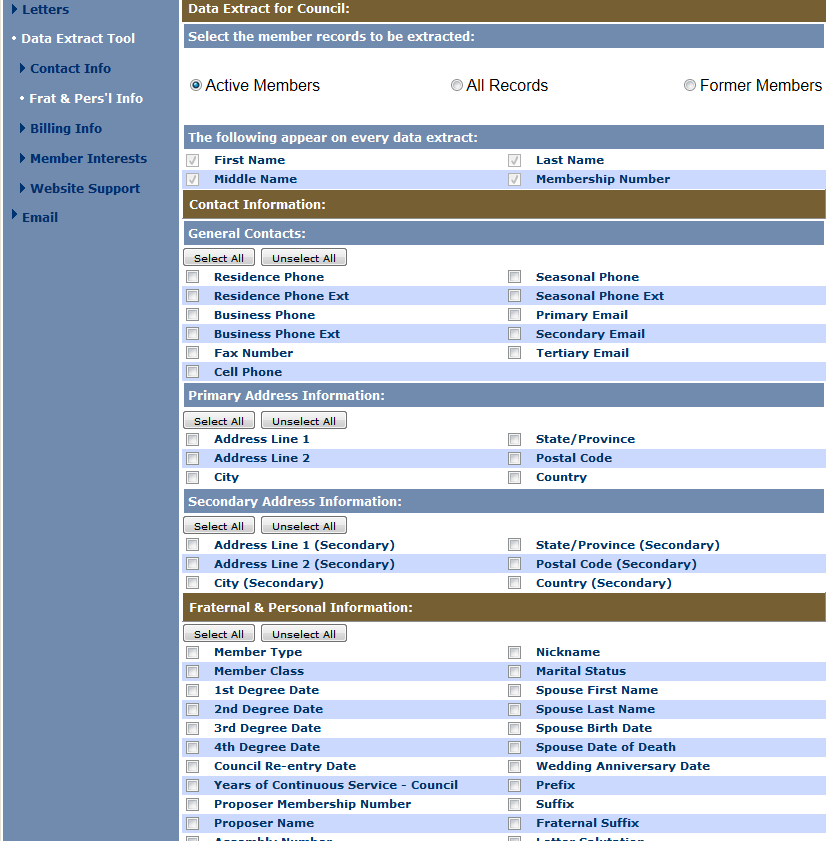 Select
Frat & Pers’l
Info
Years of Continuous Service
[Speaker Notes: Member Type and Member Class are now included in Fraternal & Personal Information]
[Speaker Notes: Member Type/Class no longer included by default]
[Speaker Notes: Member class is now in the Billing Information]
Vocations & Religious Devotions
Devotions
[Speaker Notes: Recently  added: Ability to email State Deputy, District Deputy and District Grand Knights (not shown on slide)]
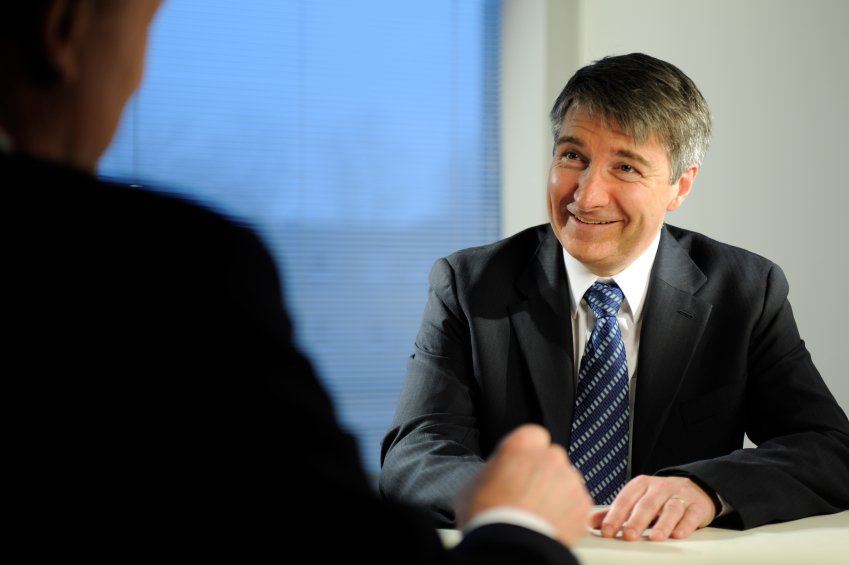 This new MM program will make my job as Financial Secretary much easier and more fun...
Questions
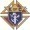